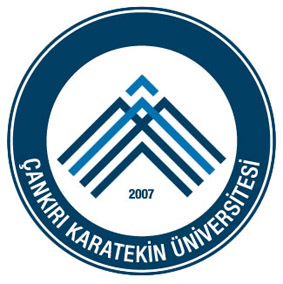 .
Çankırı Karatekin Üniversitesi 
Kütüphane ve Dokümantasyon Daire Başkanlığı
Kütüphanemiz, YORDAM (Kütüphane Bilgi Belge Otomasyon Programını) ve EBSCO Discovery Service (EDS) arama motorunu kullanmaktadır.
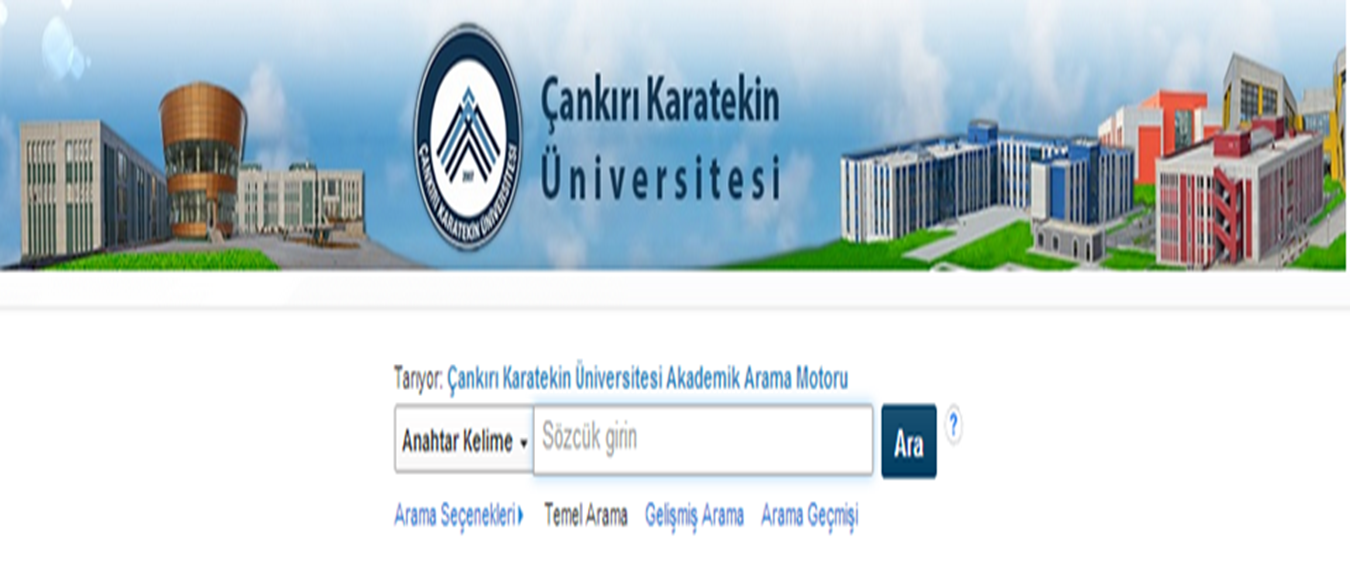 Üniversitemiz için özel tasarlanan EBSCO Discovery Service (EDS) arama motoru kullanıcılar için kolaylık sağlayacaktır.
Karatekin Akademik Arama Motorunu kullanarak, kütüphanemizin basılı kaynaklarını taranabilir.
Kütüphanemizin abone olduğu elektronik kaynaklara erişmek mümkündür.
Elektronik kaynakların PDF formatını indirebiliriz.
Kayıtla ilgili ayrıntılı bilgilere sağ köşede bulunan imleçten ulaşılabilir.
Araçlar bölümünü kullanarak taranılan kaynak ile ilgili farklı işlemler yapılabilir.
Taramanızı kişiselleştirmek için kendi adınıza hesap oluşturabilirsiniz.
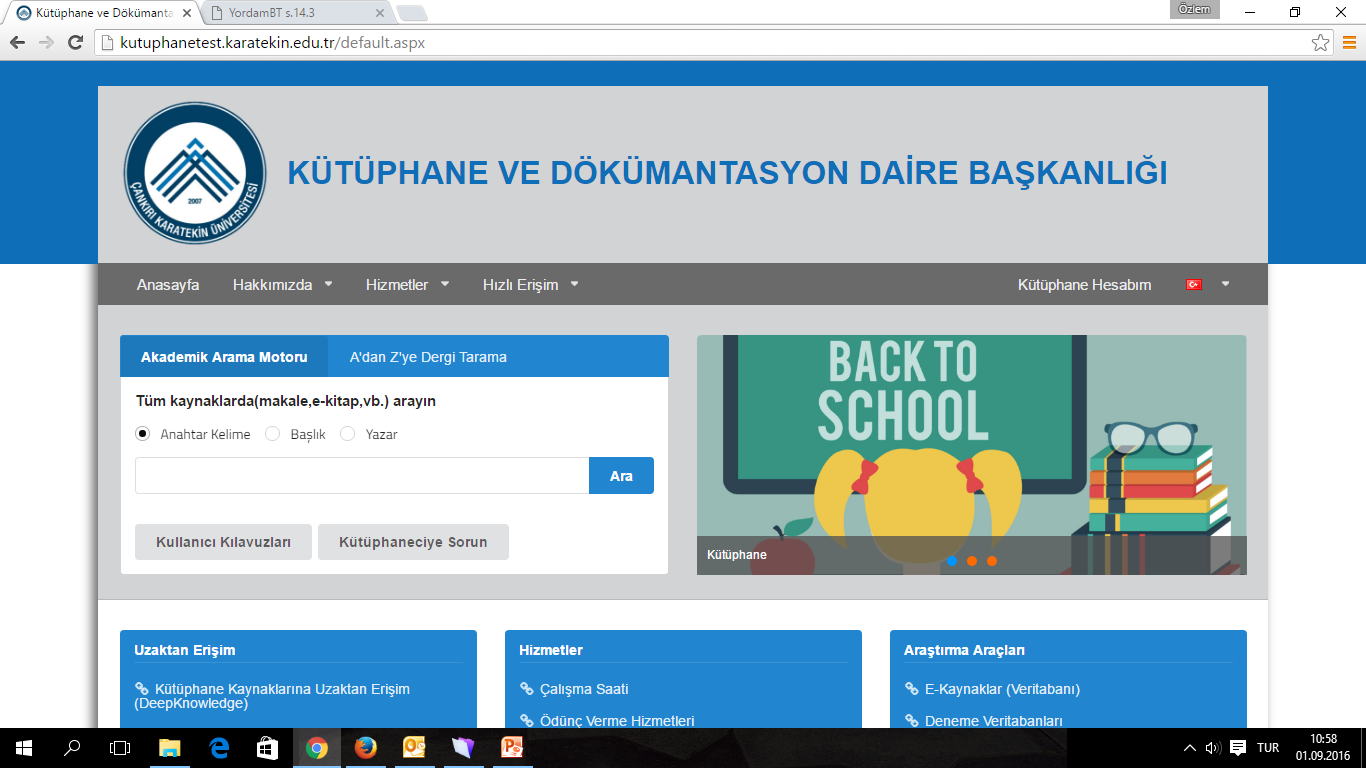 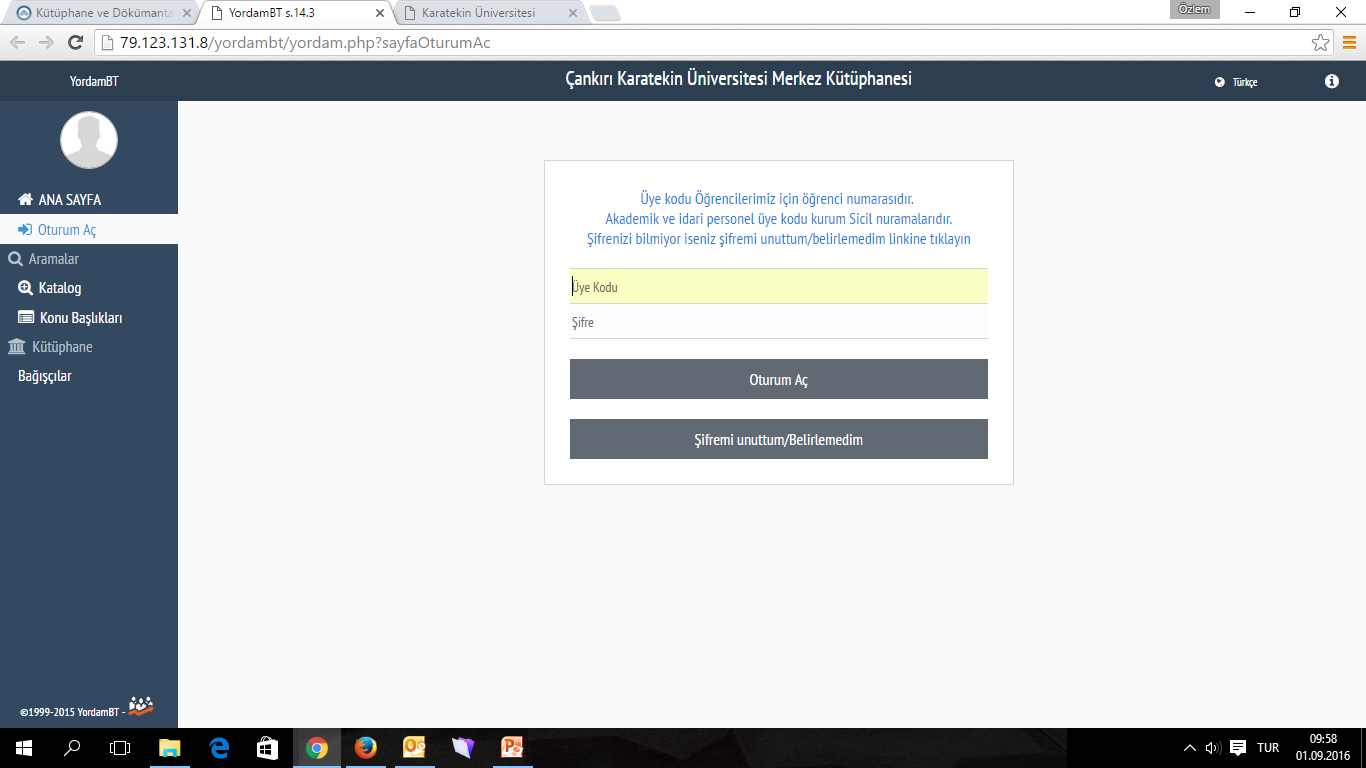 Öğrenciler için üye kodu ve şifresi öğrenci numaralarıdır.
Akademik personel için üye kodu ve şifresi Sicil numaralarıdır.
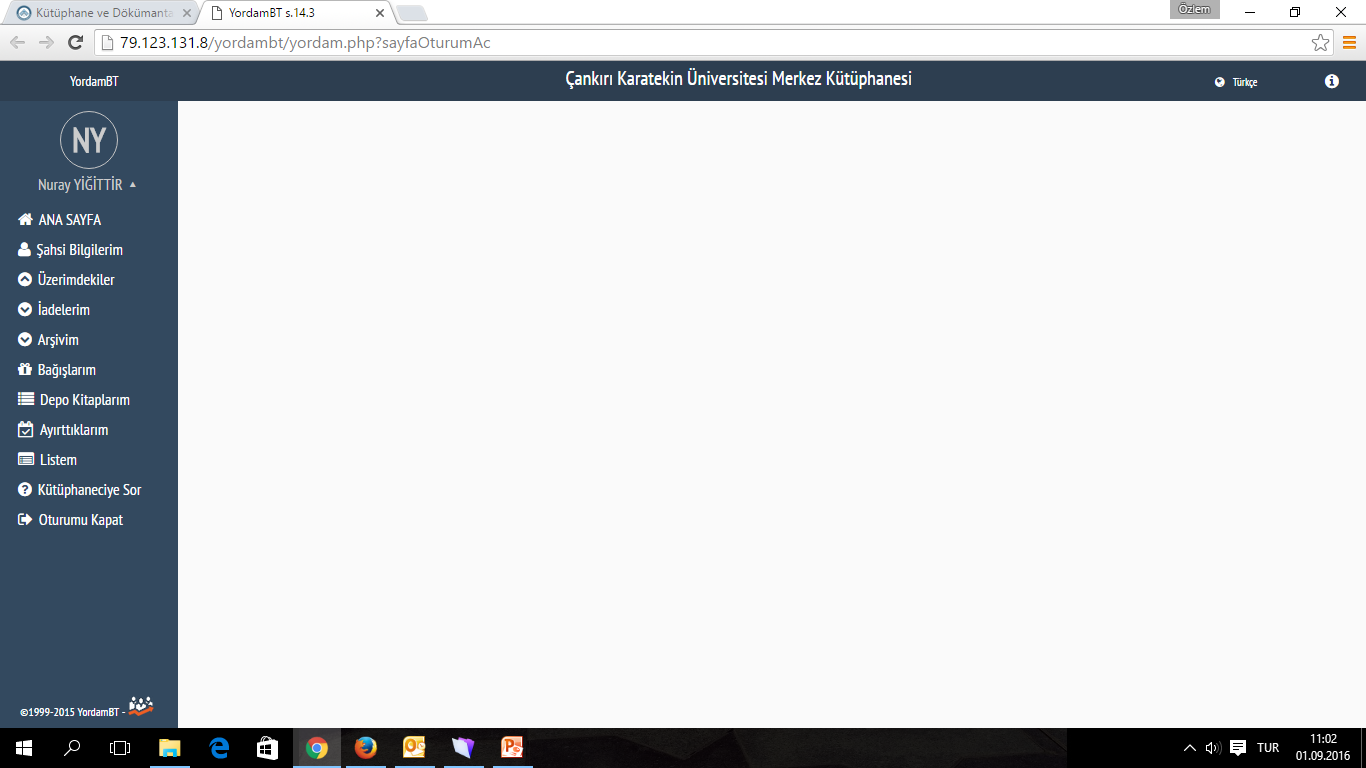 Kitap ayırtmak isteğinizde ya da kitaplarınızın süresini uzatmak istediğinizde  Kütüphane Hesabımı kullanabilirsiniz.
Tarama yaparken sorun yaşadığınız kısımlarda kütüphanecilerimizden yardım isteyebilirsiniz.